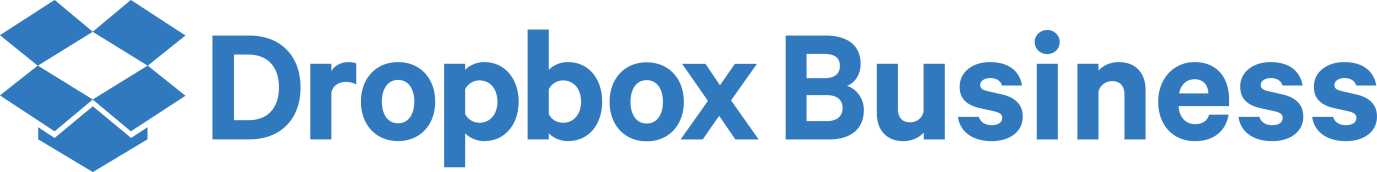 Is it for you and how can you use it?
Dropbox for Business
Secure External Collaboration service, implemented as part of the Cyber Security Programme.

Dropbox for Business works with 
CloudLock
University identities 
Information handling guidelines 

To replace the ad hoc use of commodity enterprise file sharing solutions, with a supported tool with appropriate information security.
Benefits
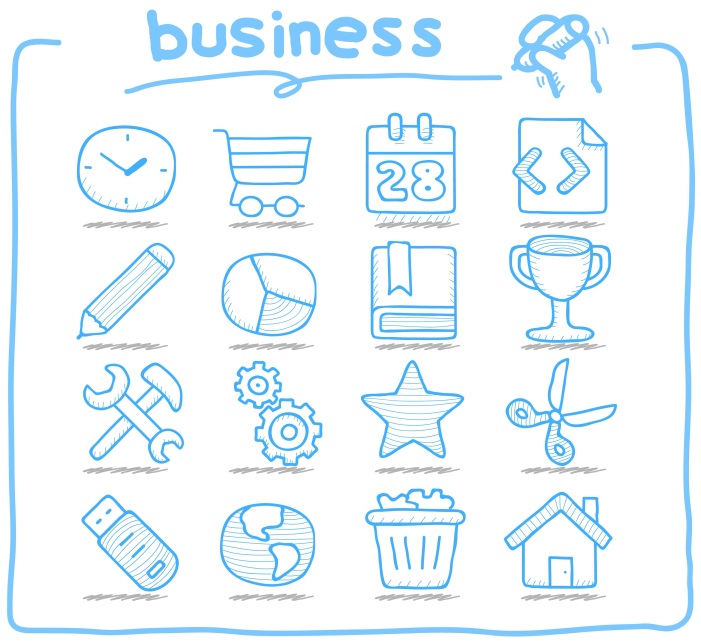 It’s free, with as much space as you need – 1TB default


You get live 24/7 support


It’s Windows, mac, Linux, iOS and Android compatible


It has unlimited version history and deleted file recovery


You can share files easily, even with those who don’t use Dropbox
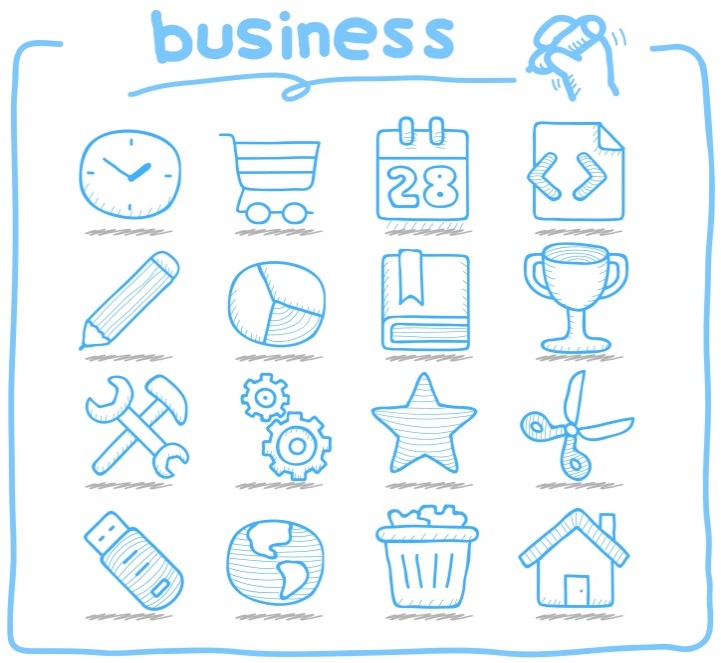 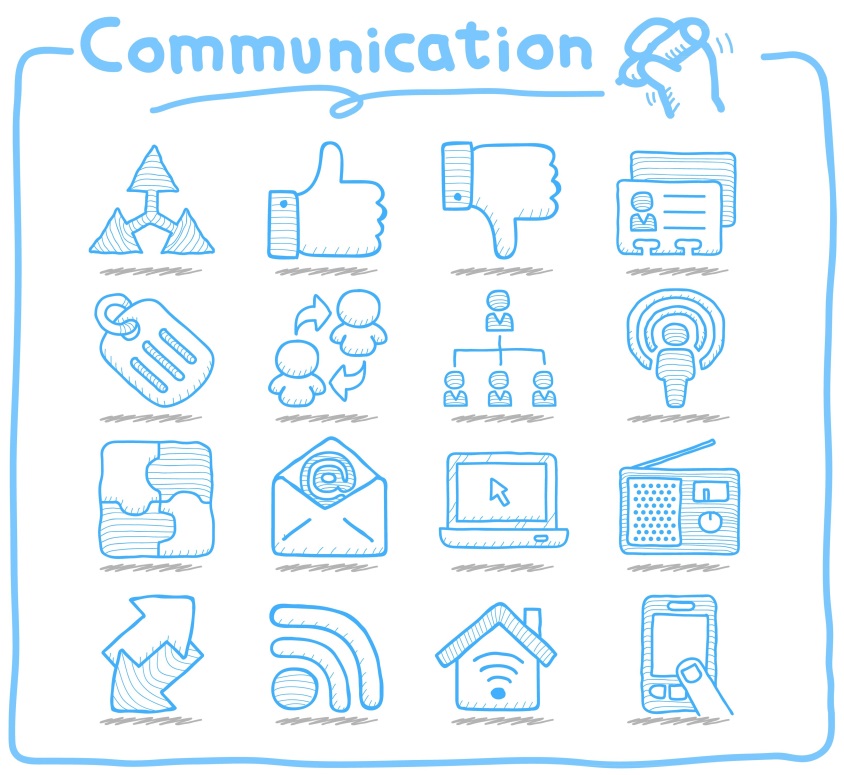 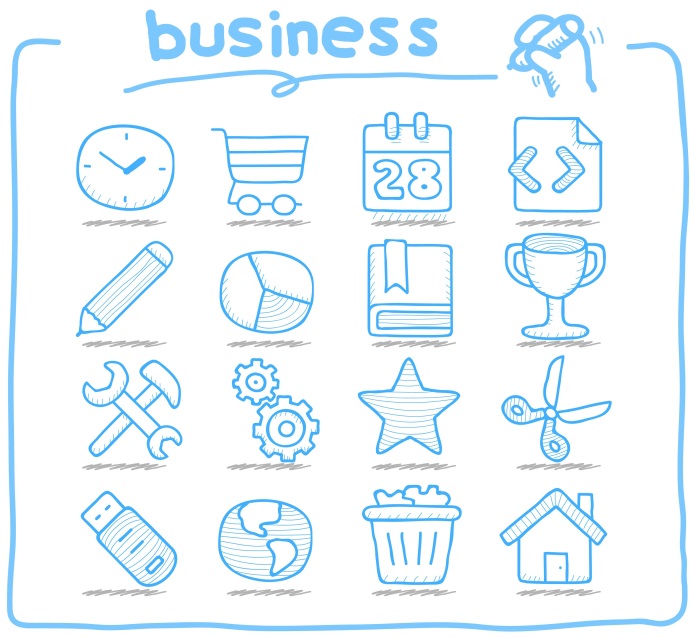 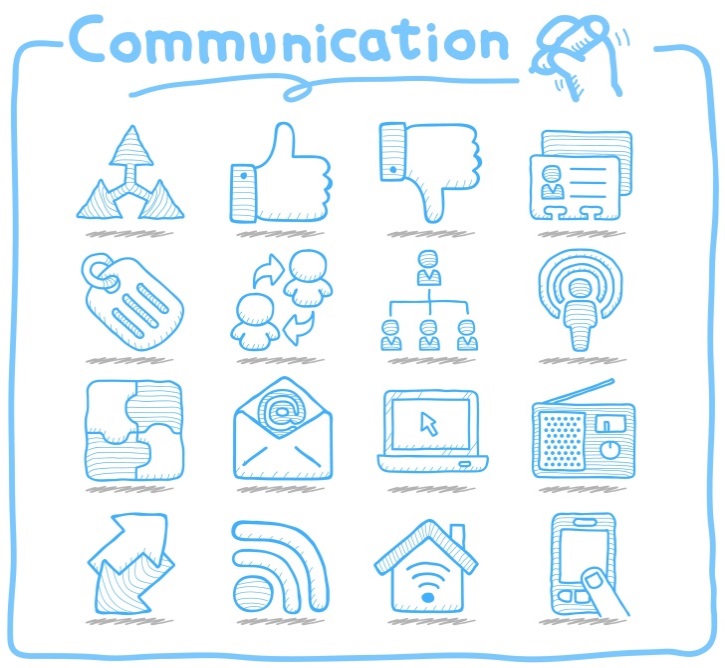 Who might use Dropbox for Business?
Research project teams who are based across different parts of the world

Lecturers and researchers to share data with colleagues in a partner institute, even if the recipients do not have Dropbox accounts


Communications and marketing colleagues to share files with creative design agencies


Estates colleagues to share designs and technical drawings with architects and builders outside of the University
Is it right for you?

YES - If you collaborate externally with partners and businesses
Dropbox offers a safe and secure way to do this, though you will still need to encrypt for highly restricted information. 

NO – If you don’t collaborate externally and share files with University colleagues only. There are other existing tools to help you do this effectively, without the need for Dropbox.

Contact the IT Support Centre to discuss your requirements. You can also flick through the handy online
Information Handling Tool to help you determine how to handle information correctly
Get the most from DropboxSo, you could use Dropbox for Business – but where to start?Click on the character that most closely reflects your circumstances to be guided through the next steps:
I already have two Dropbox accounts linked to a personal and a @manchester address
I’ve never used Dropbox
I already use Dropbox linked to my personal email address
I already use Dropbox linked to my @manchester email address
I’m already using another external collaboration tool
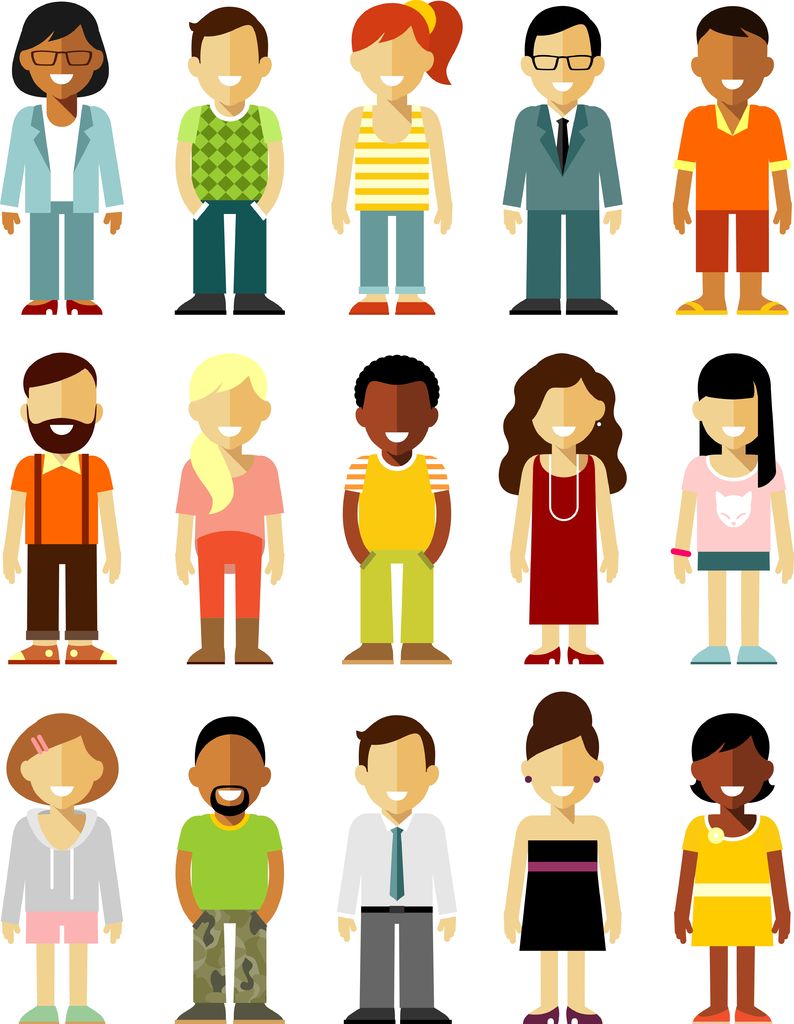 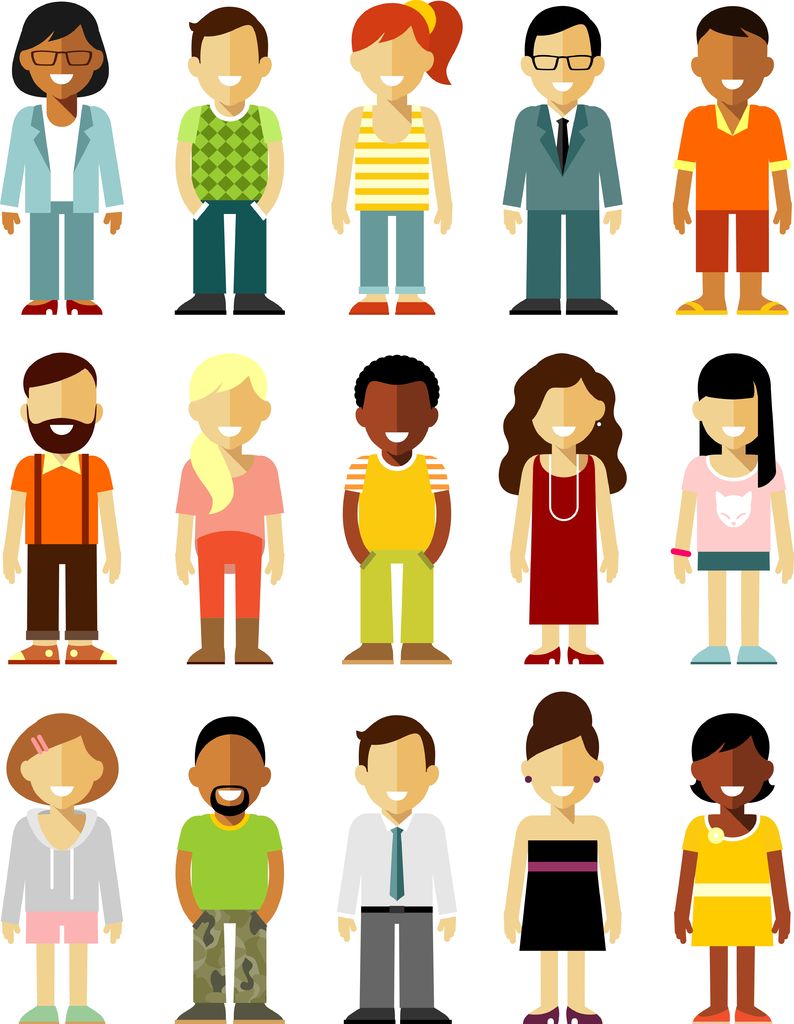 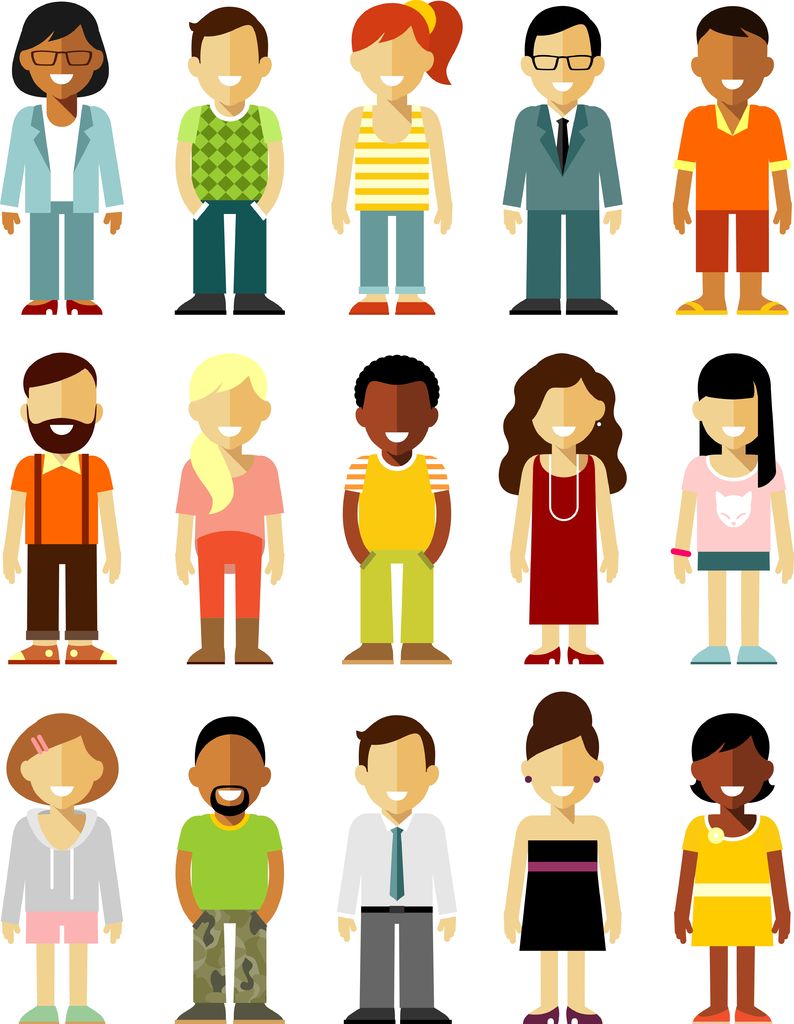 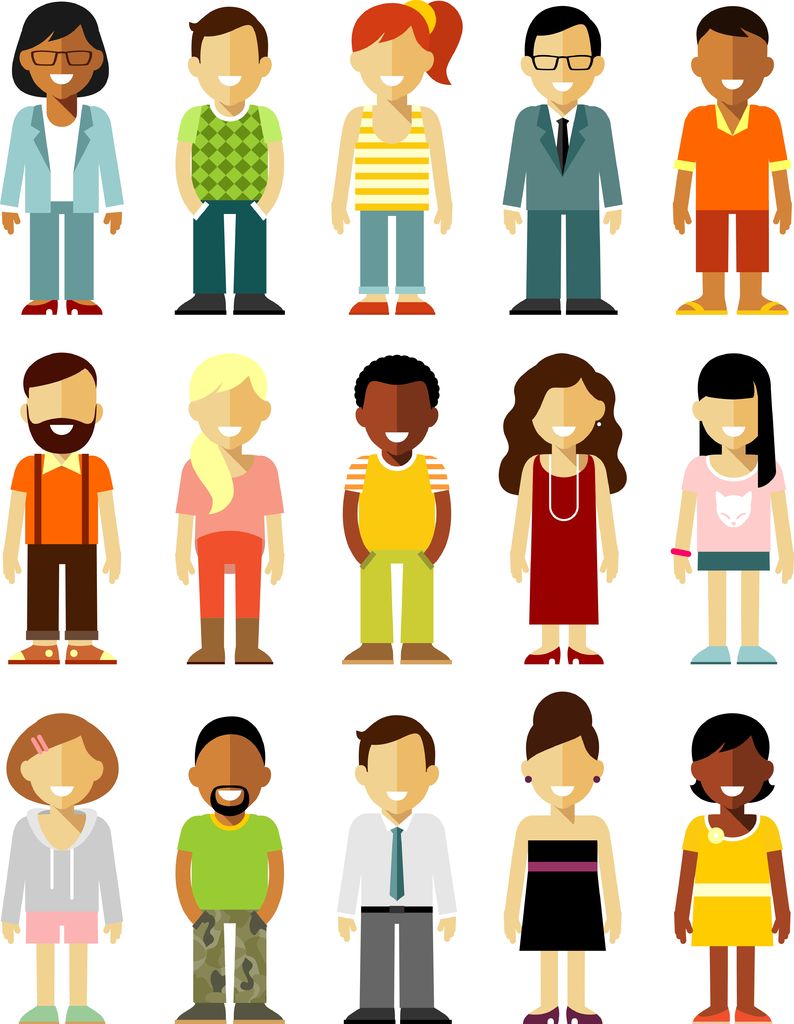 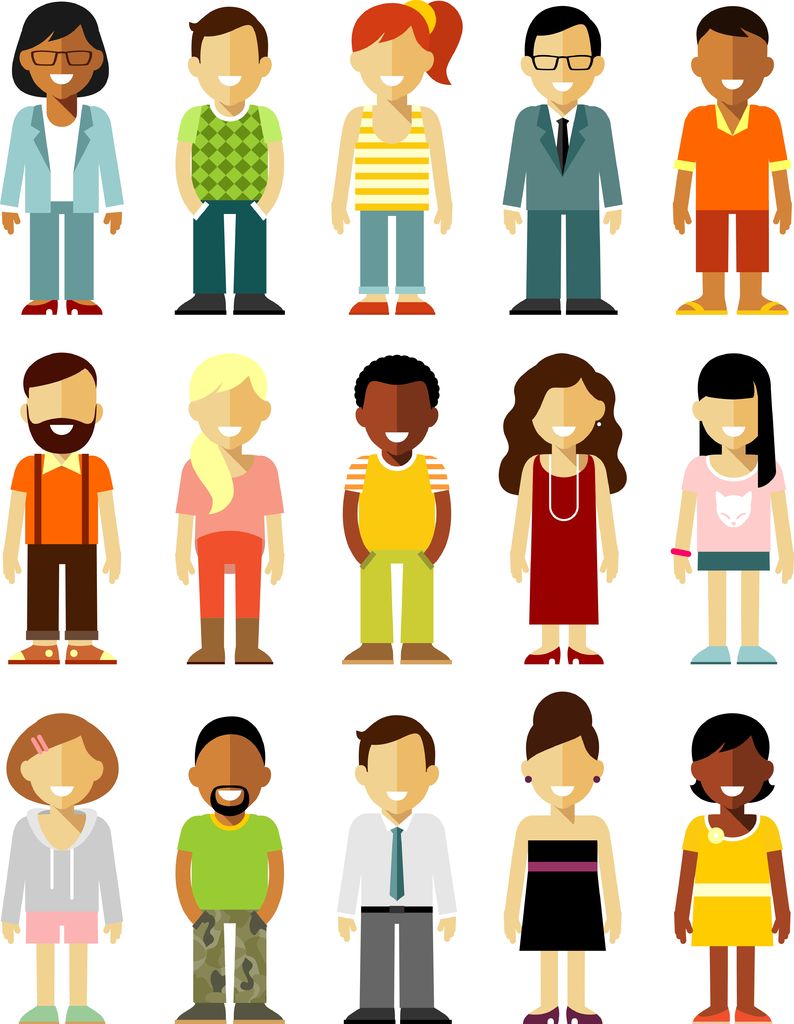 [Speaker Notes: MORE ABOUT DROPBOX FOR BUSINESS

We have a scenario pack to guide people through to sign up and getting started.

With one terabyte of space as standard per account and live 24 / 7 support, it’s free, fast and available to anyone who needs to collaborate externally. It offers:

As much space as you need
Access to all your files from web, desktop and mobile devices
It’s Windows, mac, Linux, iOS and Android compatible
Easy file sharing with anyone, even those who don’t use Dropbox
Unlimited version history and deleted file recovery]
Don’t worry you’ll find lots of help, advice and articles to get you started and to support you in your first few days.
I’ve never used Dropbox.
What’s Dropbox for Business?  What do I get with it?
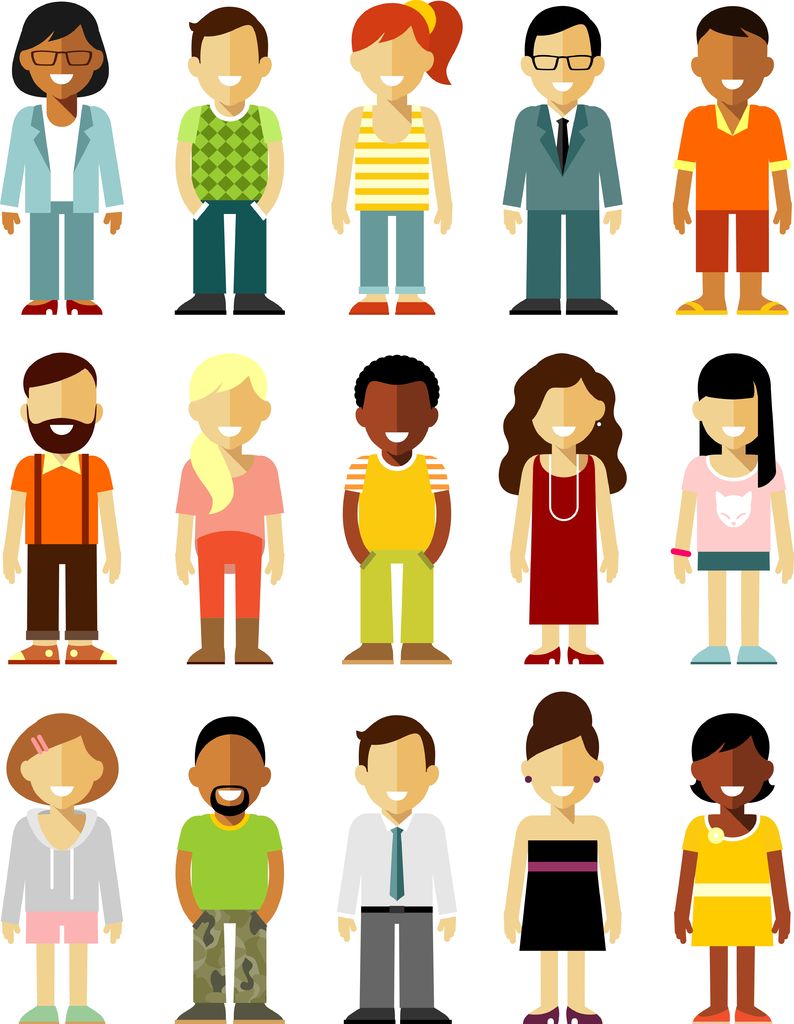 It’s is a free service that lets you securely share files and folders externally, on any device. All data in Dropbox stays safe, secure and compliant with data protection laws.

Here’s what’s on offer:
As much space as you need – 1TB default per account
Access to all your files from web, desktop and mobile devices
Easy file sharing with anyone, whether on Dropbox or not
Unlimited version history and deleted file recovery
Windows, mac, Linux, iOS and Android compatible
Live 24/7 support
Character: Never used Dropbox
Request access
You can request access through the menu on the left, underneath the character. When you receive your account notification email and have logged in to Dropbox for Business, you can then find out more about getting started through the other options in the left hand menu.
Join on a managed device
Join on a Windows unmanaged device
Ok, how do I sign up?
Getting started
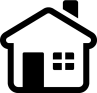 Back to scenarios
http://www.itservices.manchester.ac.uk/our-services/communication/dropboxbusiness/